An Assessment Of Per-and Polyfluoroalkyl Substances (PFAS) In Food Packaging Manufactured And Retailed In Trinidad And Tobago

Shelinie Albert
University of the West Indies St. Augustine Campus, St. Augustine, Trinidad and Tobago
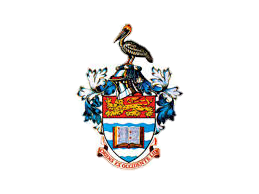 METHOD
IMPORTANCE OF THIS RESEARCH
INTRODUCTION
There is limited data and research undertaken in the Caribbean that addresses PFAS in food packaging

It is of particular interest as there have not been any regulatory standards adopted in Trinidad and Tobago yet that prohibits the use of single-use products containing these “forever chemicals”. 

Chemical analysis techniques for the monitoring and identification of PFAS are essential to support studies of their environmental fate and transport, as well as to promote environmental regulation and remediation.
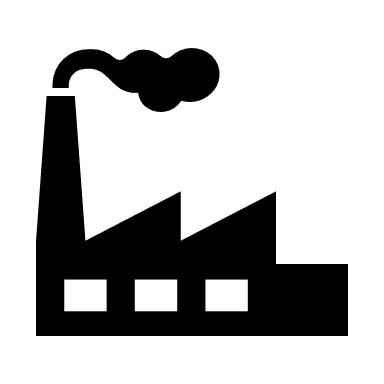 INDUSTRY
.
INTEGRATION OF GREEN CHEMISTRY
FOOD
REFERENCES
By identifying and isolating selective PFAS, aids in the prevention of pollution by reducing the production and use at its source and promoting safer alternatives in food packaging.

Furthermore, it reduces the production of potential harmful by-products that may form as they do not disintegrate in the environment and can exist for extensive periods of time  .
LANDFILLS,
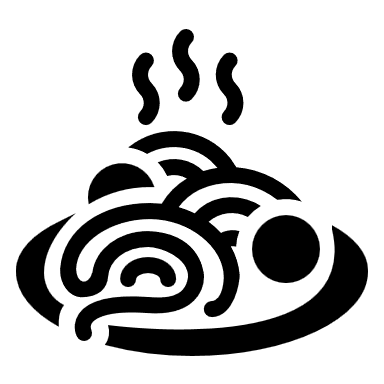 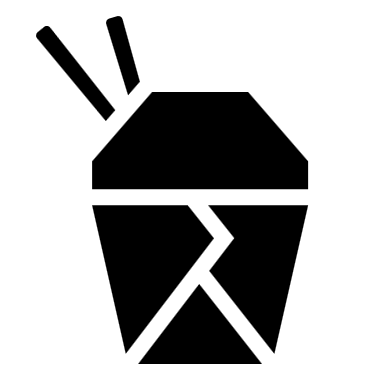 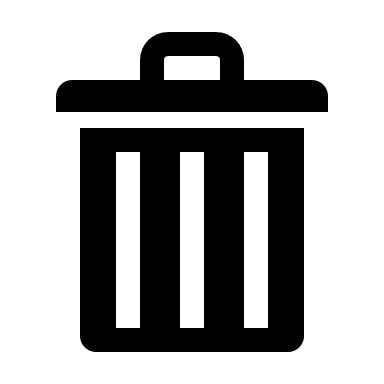 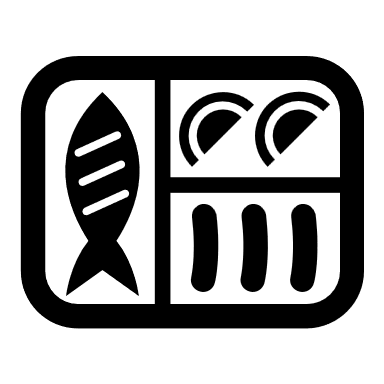 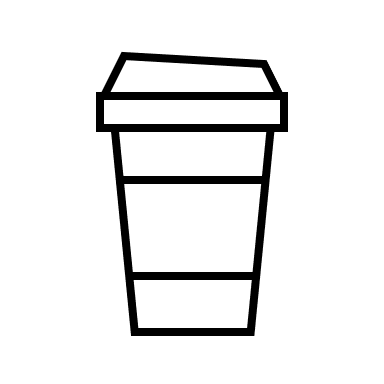 Haether Schwartz-Narbonne, C. X., Anna Shalin, Heather D. Whitehead, Diwen Yang, Graham F. Peaslee, Zhanyun Wang, Yan Wu, Hui Peng, Arlene Blum, Marta Venier, Miriam L. Diamond. Per-and Polyfluoroalkyl Substances in Canadian Fast Food Packaging. Environmental Science and Technology Letters 2023, 10, 343-349. 

 Shenglan Jia, M. M. D. S., Caixia Li, Shane A.Snyder. Recent advances in mass spectrometry analytical techniques for per-and polyfluoroalkyl substances (PFAS). Analytical and Bioanalytical Chemistry 2022, 414, 13. DOI: https://doi.org/10.1007/s00216-022-03905-y.
PFAS FROM FOOD PACKAGING
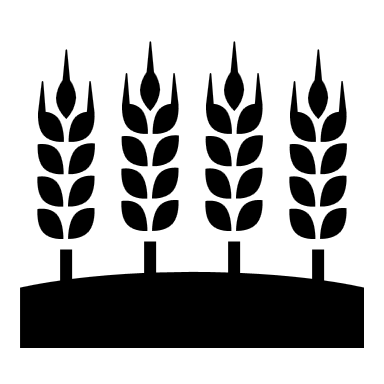 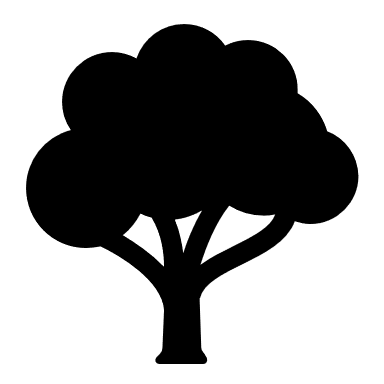 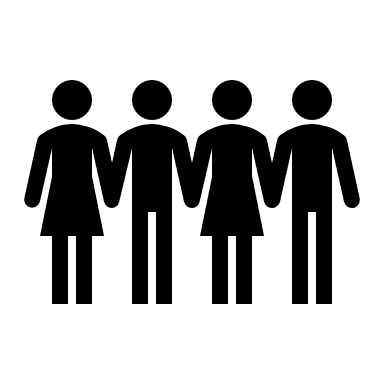 CROPS
HUMANS
ENVIRONMENT